TIẾT 22
THỰC HÀNH TIẾNG VIỆT TRẠNG NGỮ
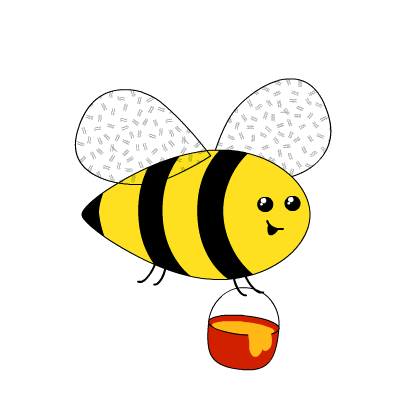 Chú ongtìm chữ
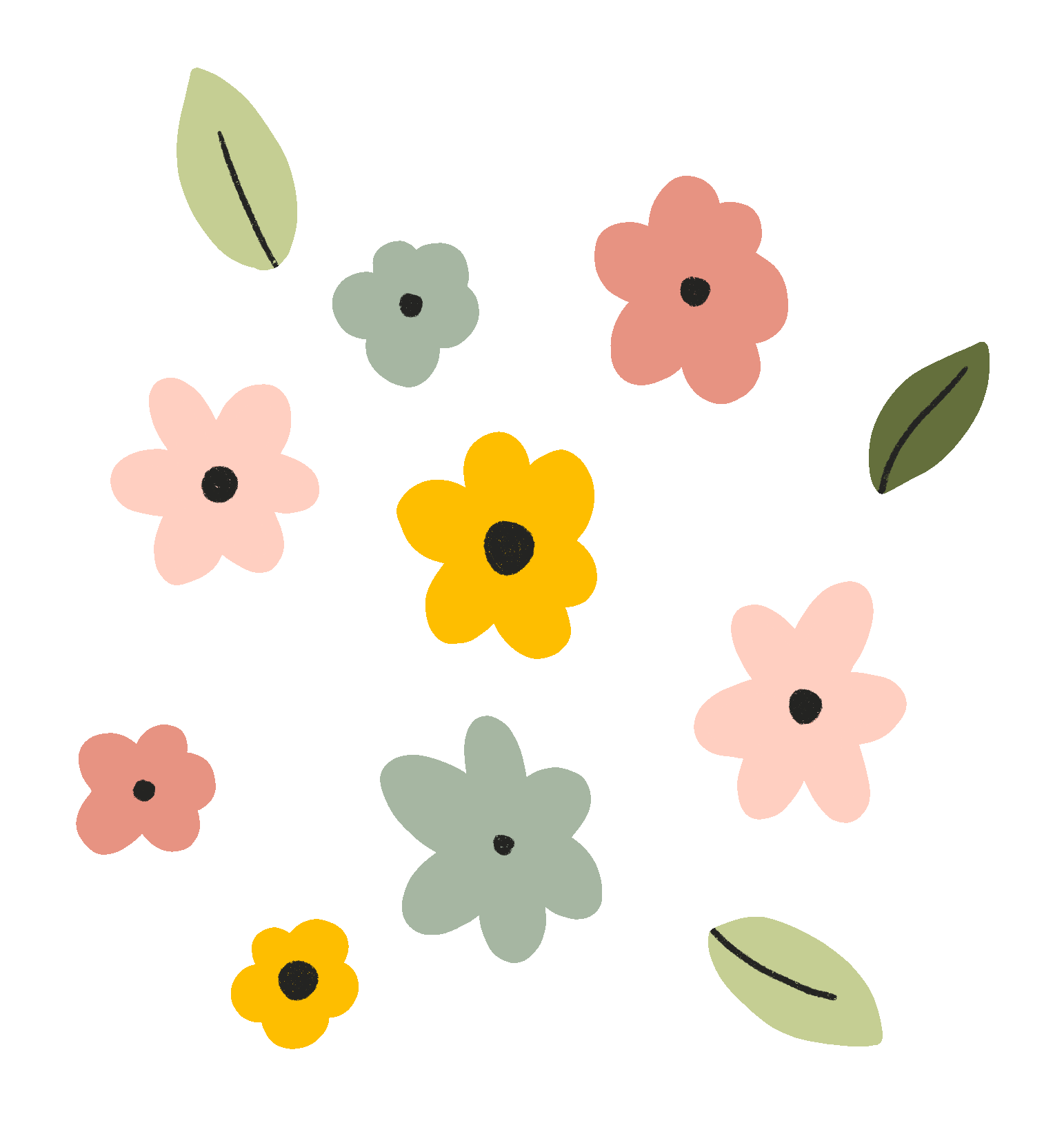 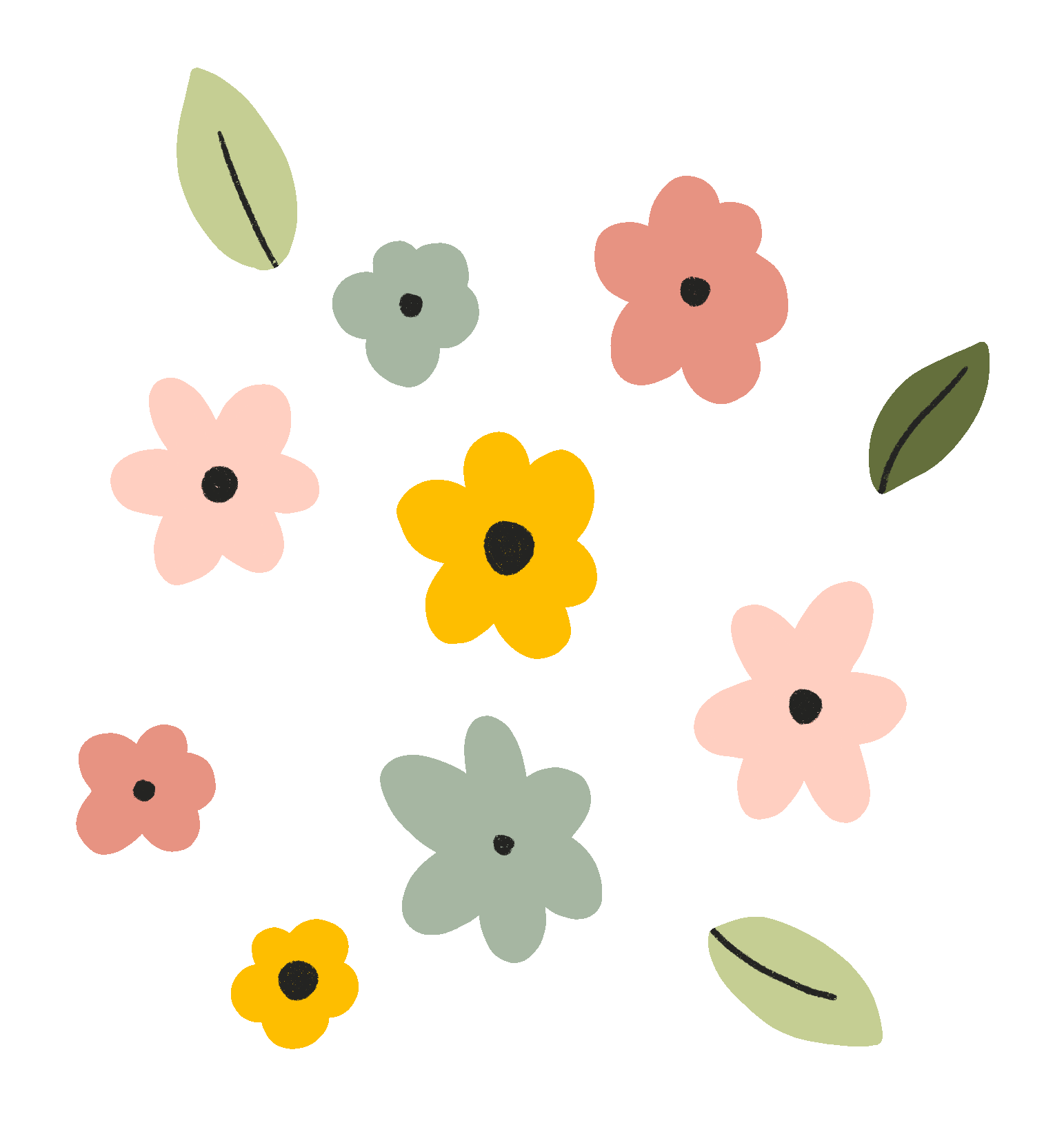 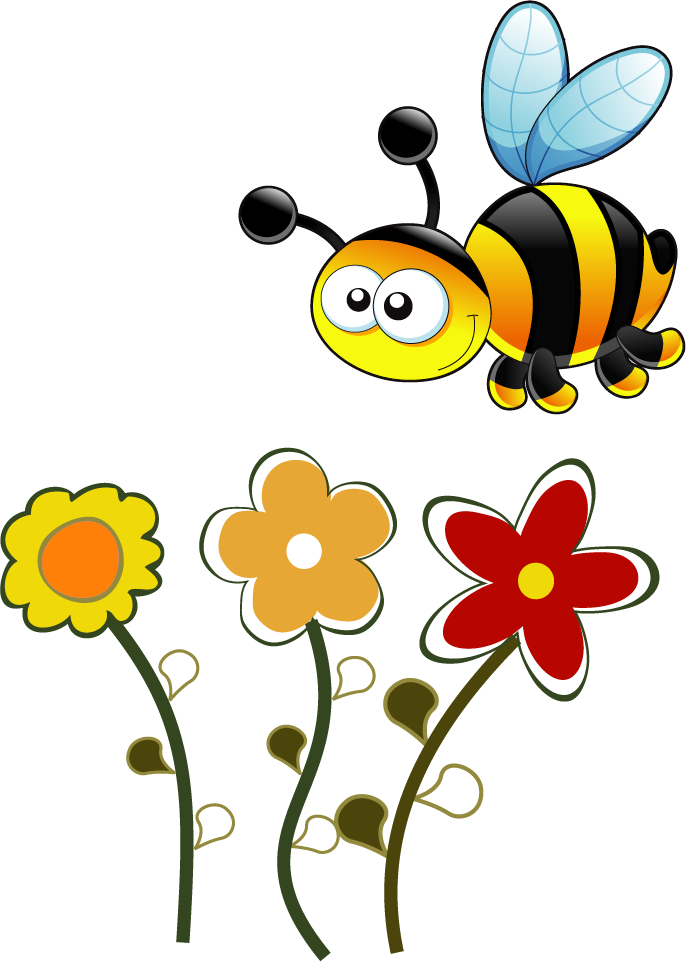 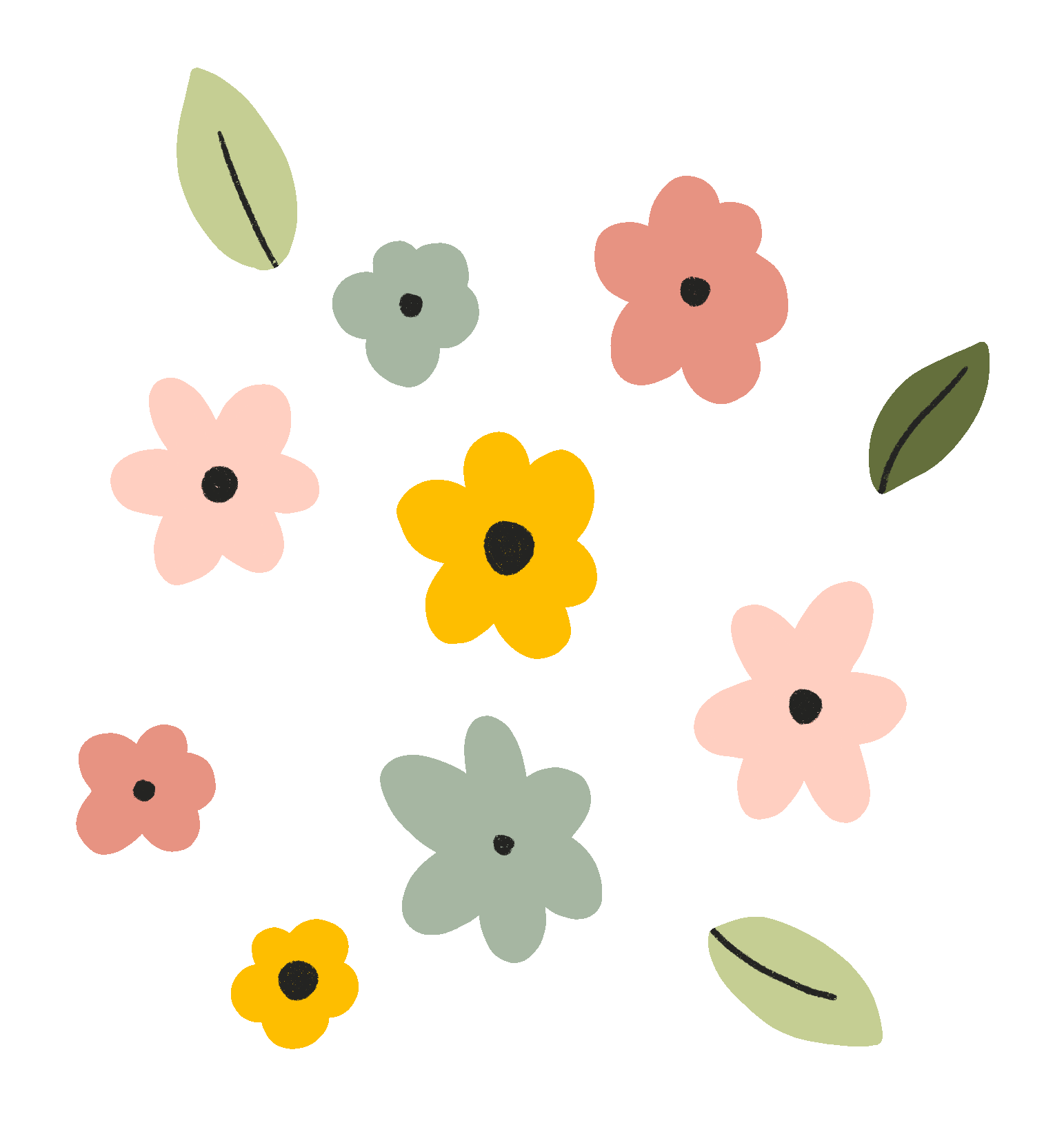 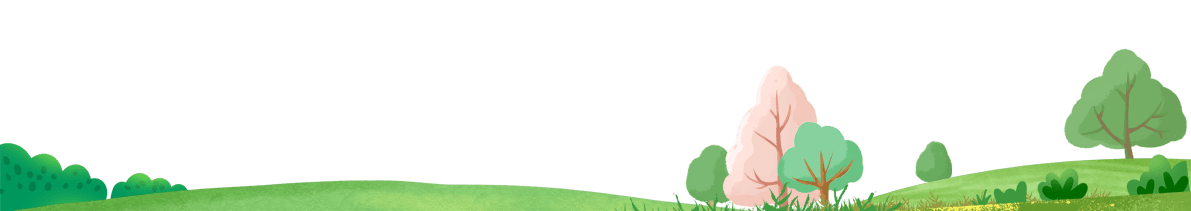 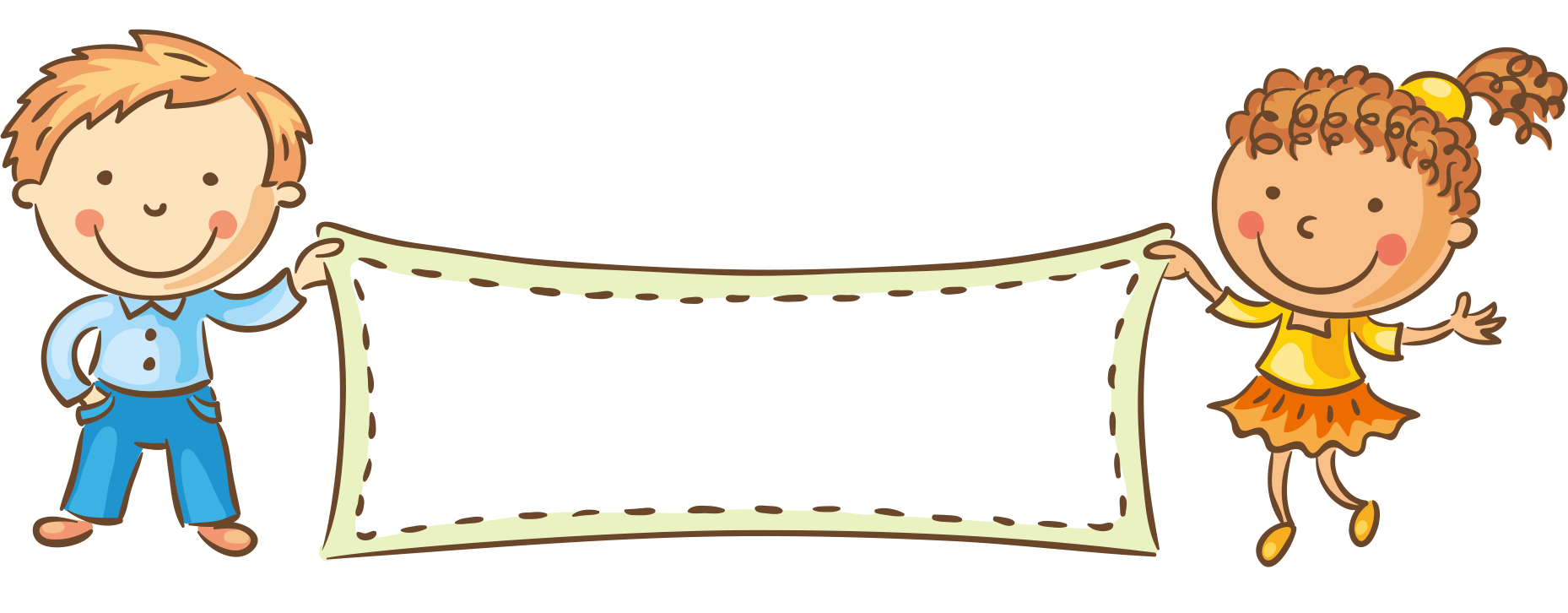 Trò chơi
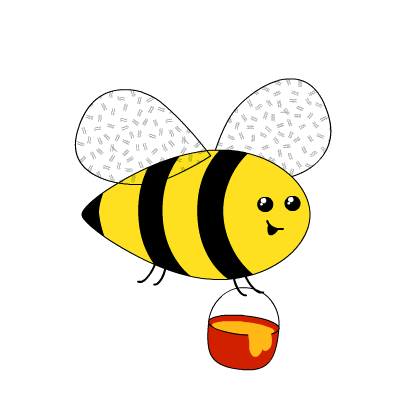 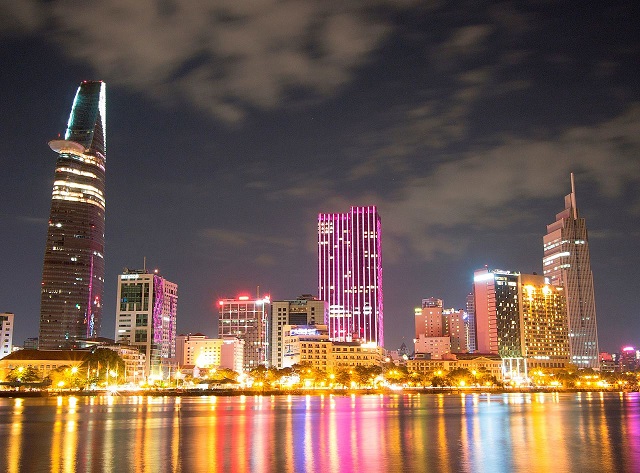 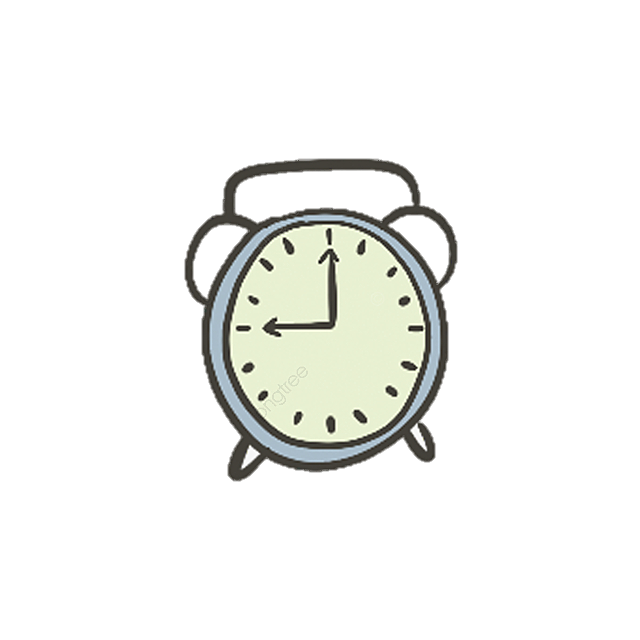 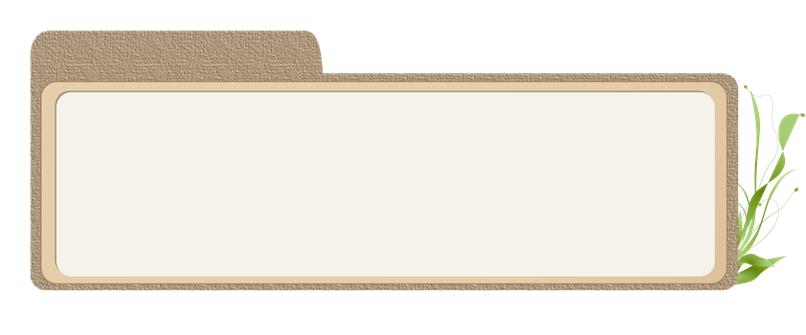 thành phố lên đèn lấp lánh.
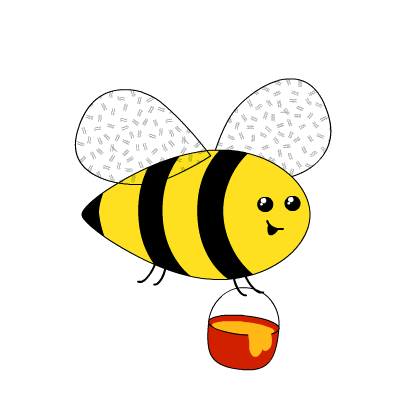 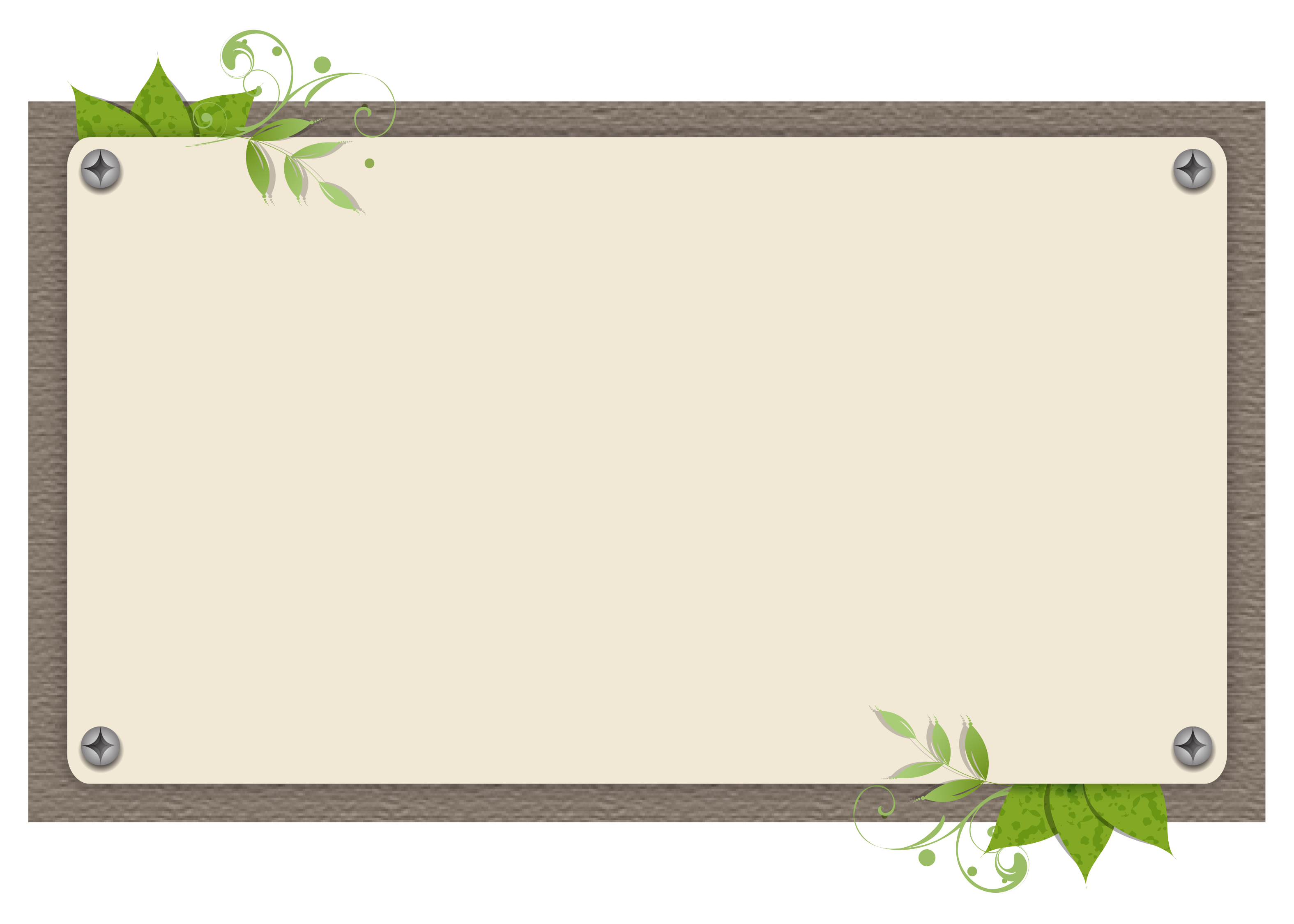 Trạng ngữ chỉ thời gian. 
bổ sung thông tin về thời gian cho sự việc.
Trên dòng sông,
Ban đêm,
Như một bức tranh,
Ô kìa!
[Speaker Notes: Cô có 1 câu văn như trên “những ánh đèn lấp lánh” Các em hãy tìm một từ bên dưới để bổ sung thêm ý nghĩa thời gian cho bức ảnh.]
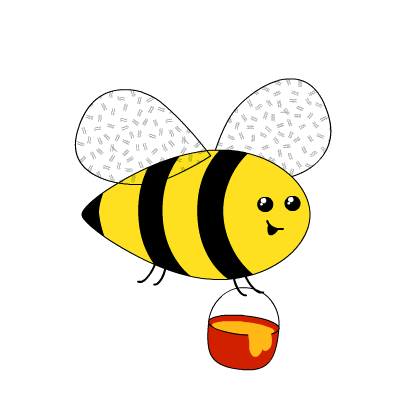 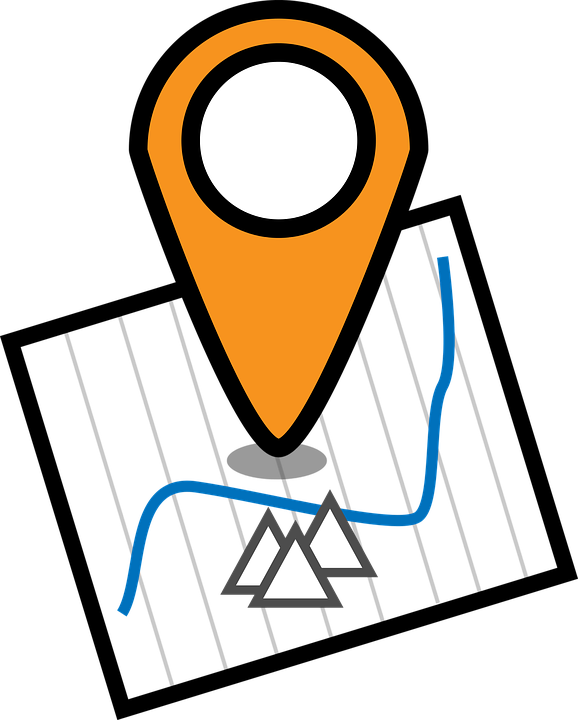 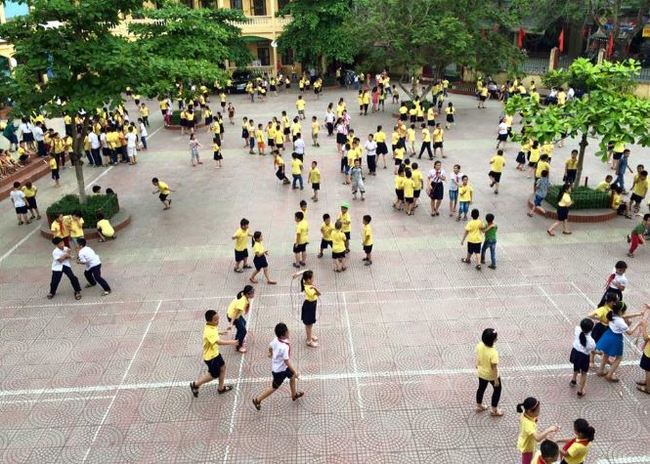 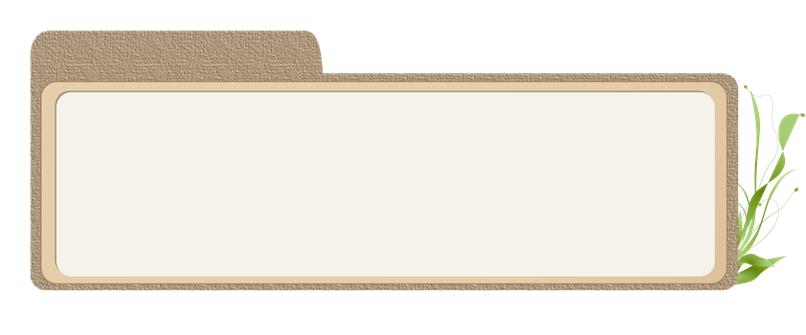 Những bạn học sinh đang nô đùa vui vẻ                  .
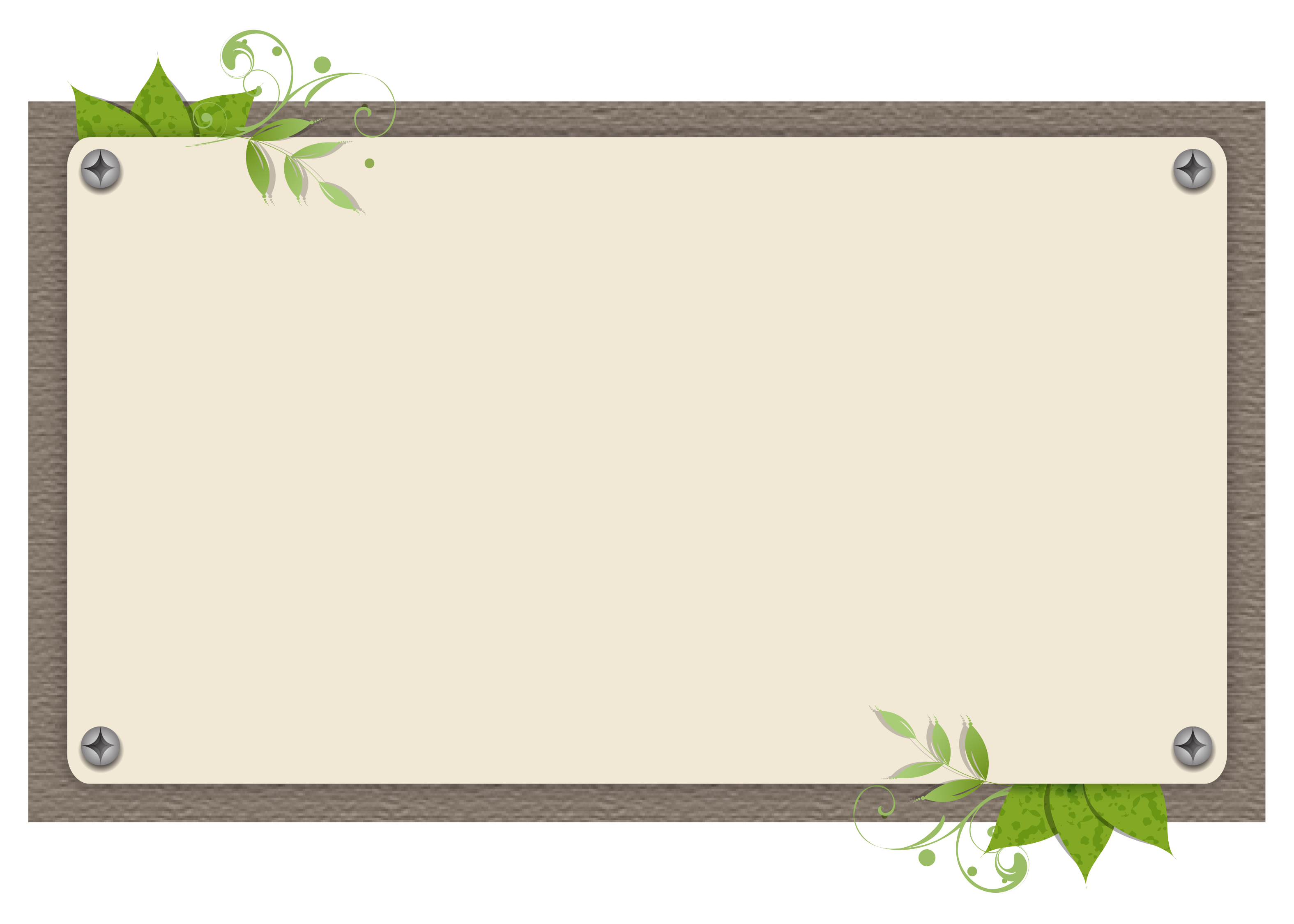 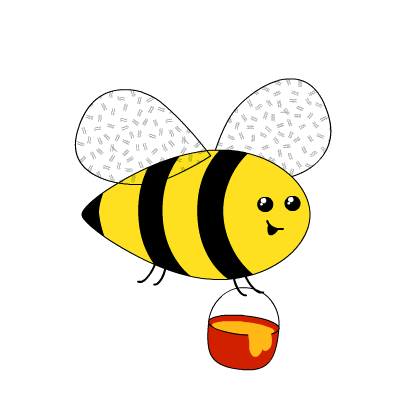 Trạng ngữ chỉ nơi chốn. 
bổ sung thông tin về nơi chốn diễn ra sự việc.
trong lớp học
cùng nhau
vào giờ ra chơi
dưới sân trường
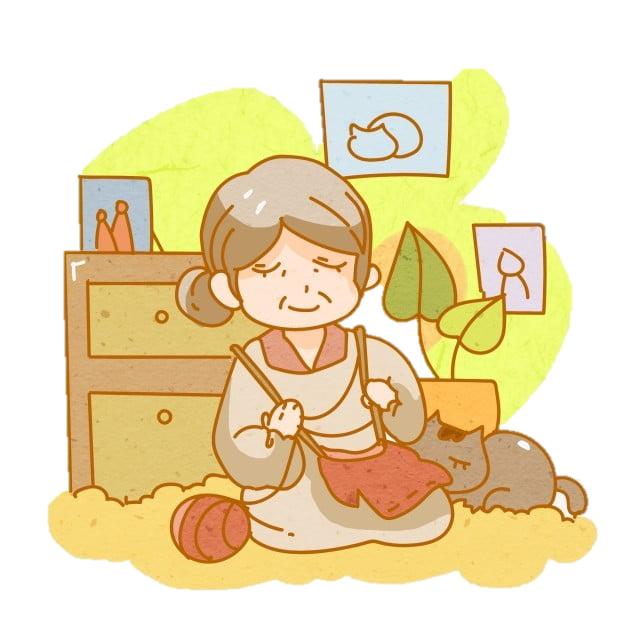 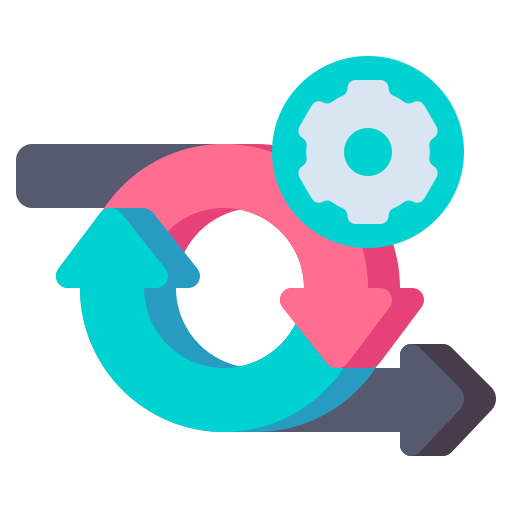 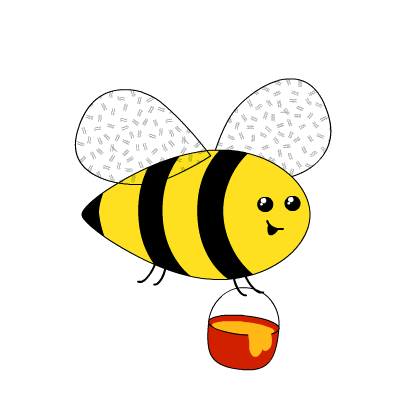 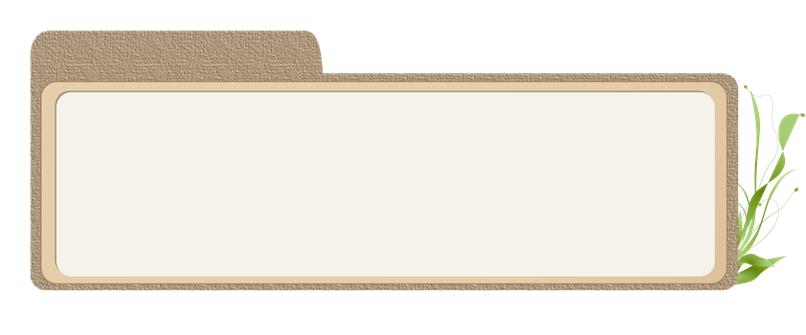 , bà đã đan xong một tấm áo rất đẹp.
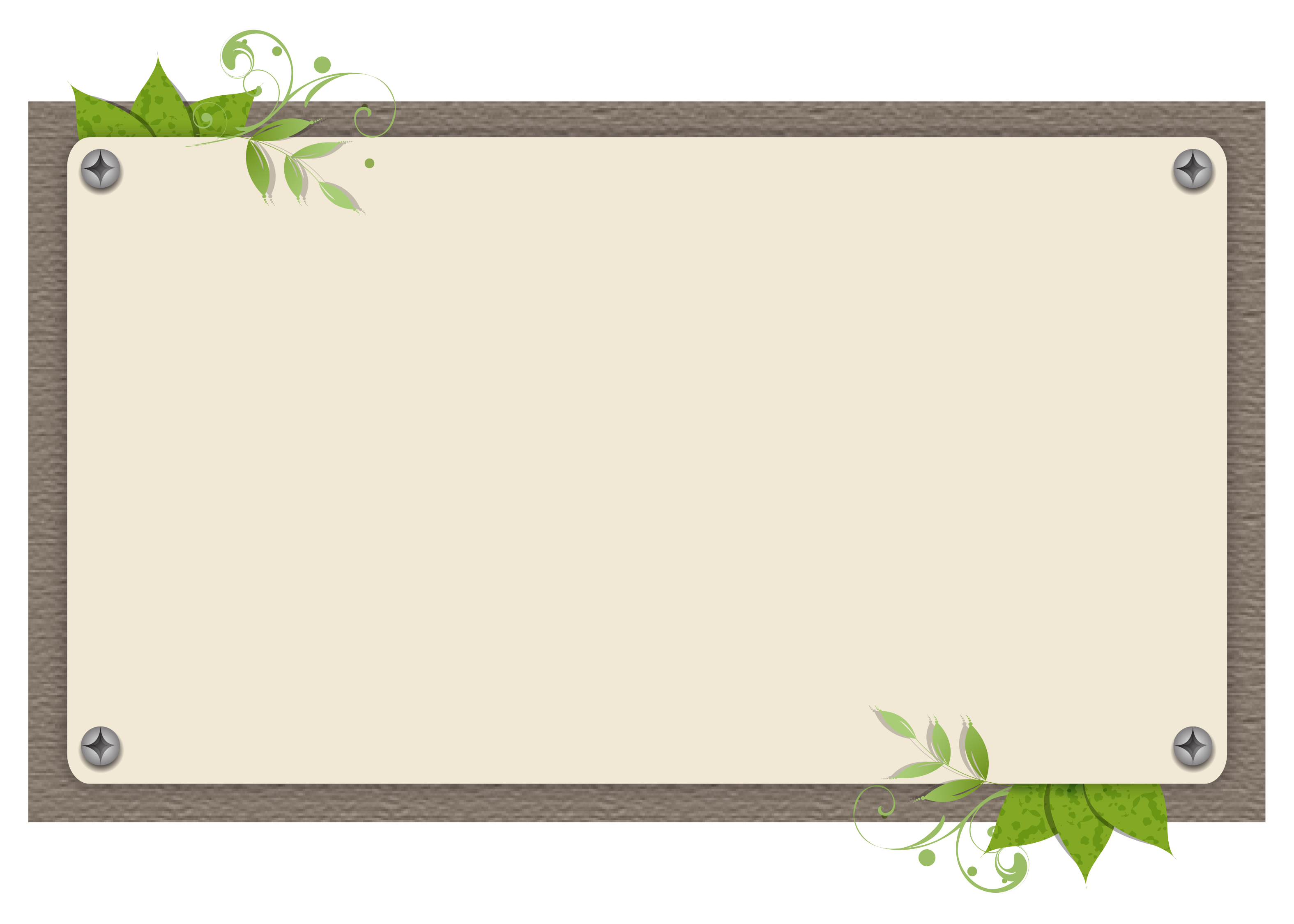 Trạng ngữ chỉ phương tiện, cách thức. 
bổ sung thông tin về phương tiện, cách thức diễn ra sự việc.
Bằng đôi tay khéo léo
Trong căn phòng nhỏ
Trong thời gian ngắn
Hôm nay
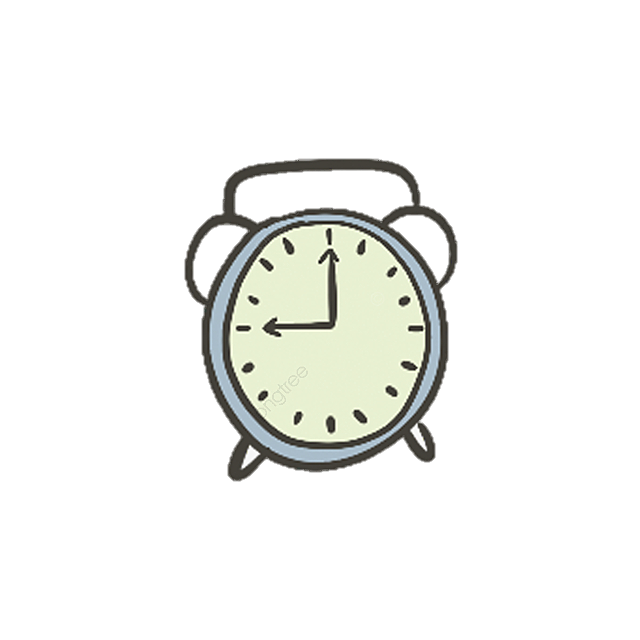 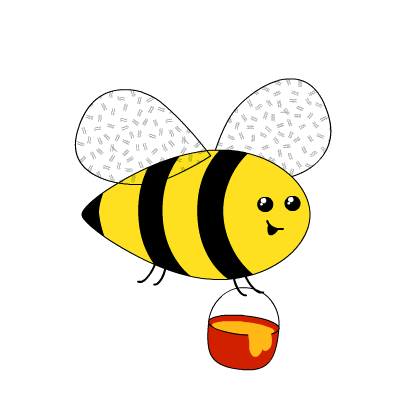 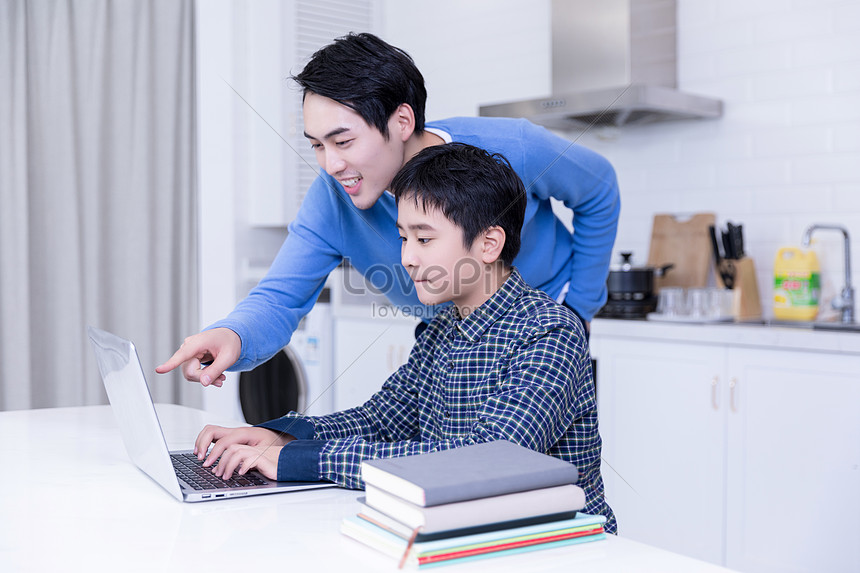 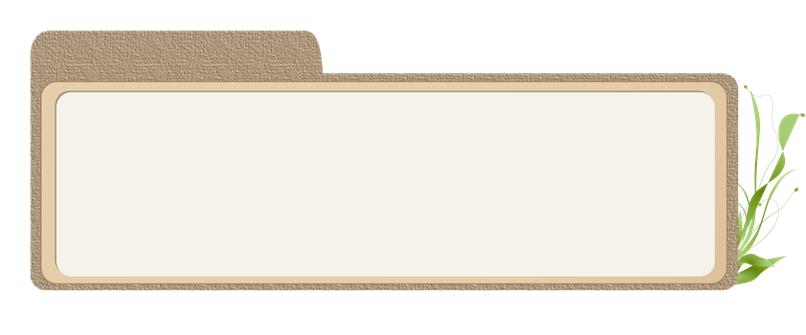 Sắp đến giờ học trực tuyến mà Nam vẫn đang loay hoay, chưa biết cách vào lớp.
                , ba em đã kịp thời xuất hiện.
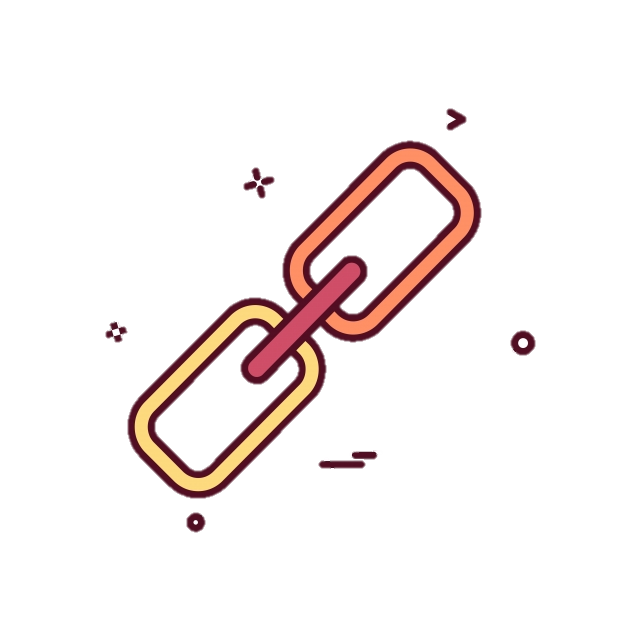 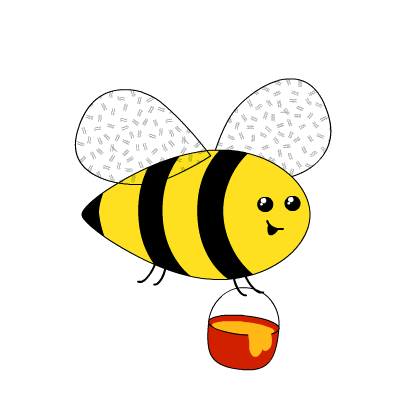 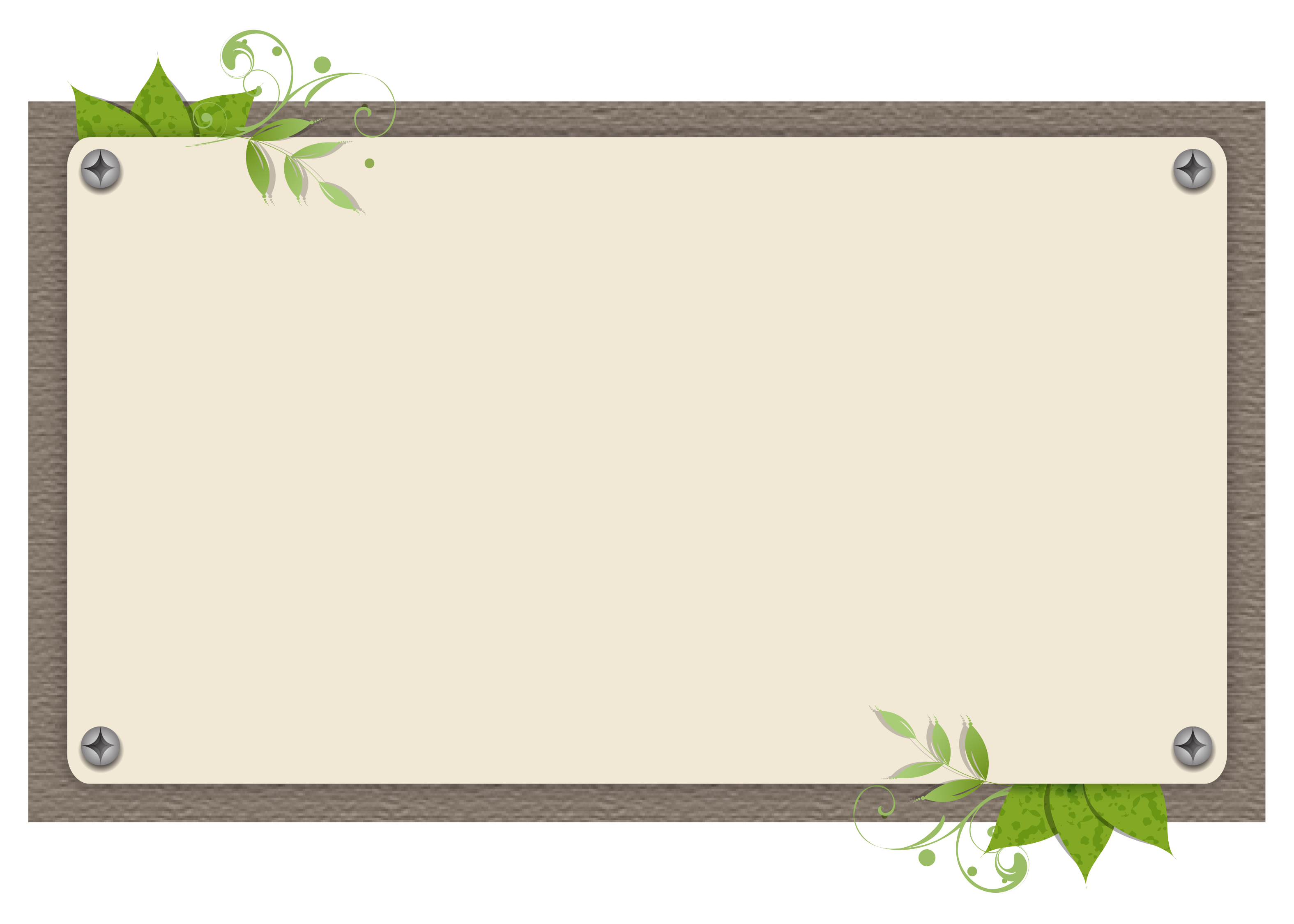 Trạng ngữ: liên kết các câu trong đoạn trong mối liên hệ về thời gian diễn ra sự việc.
Ngày hôm qua
Vừa lúc đó
Một hôm
Tuy nhiên
I.Tri thứcTiếng Việt
* TRẠNG NGỮ
1. ĐẶC ĐIỂM
- Ý nghĩa: Trạng ngữ là thành phần phụ, được thêm vào câu để xác định thời gian, nơi chốn, … của sự việc nêu trong câu.
- Hình thức: Trạng ngữ có thể đứng đầu câu, cuối câu hoặc đứng giữa câu. Giữa trạng ngữ với thành phần chính thường có quãng nghỉ khi nói hoặc dấu phẩy khi viết.
1. TRẠNG NGỮ
1. ĐẶC ĐIỂM
2. CHỨC NĂNG
Xác định hoàn cảnh, điều kiện diễn ra sự việc nêu trong câu, góp phần làm cho nội dung của câu được đầy đủ, chính xác.
Liên  kết các câu, các đoạn với nhau, góp phần làm cho đoạn văn, bài văn được mạch lạc.
II. Thực hành Tiếng Việt
Câu 1/ trang 48
Tìm và nêu tác dụng của trạng ngữ trong các câu dưới đây
a) Ngày cưới, trong nhà Sọ Dừa, cỗ bàn thật linh đình, gia nhân chạy ra chạy vào tấp nập.

b) Đúng lúc rước dâu, không ai thấy Sọ Dừa đâu.

c) Lập tức, vua cho gọi cả hai cha con vào ban thưởng rất hậu.

d) Sau khi nghe sứ thần trình bày mục đích cuộc đi sứ, vua quan đưa mắt nhìn nhau.
Bài 1:
Câu a:
- Trạng ngữ: Ngày cưới, trong nhà Sọ Dừa
- Tác dụng: bổ sung thông tin về thời gian và nơi chốn xảy ra sự việc
Câu b:
- Trạng ngữ: Đúng lúc rước dâu.
- Tác dụng: bổ sung thông tin về thời gian diễn ra sự việc
Câu c:
- Trạng ngữ: Lập tức
- Tác dụng: bổ sung thông tin về cách thức diễn ra sự việc.
Câu d:
- Trạng ngữ: Sau khi nghe sứ thần trình bày mục đích cuộc đi sứ
- Tác dụng: bổ sung thông tin về thời gian diễn ra sự việc
Câu 2/ trang 48
Nêu tác dụng liên kết câu của trạng ngữ trong 
hai đoạn văn sau:
Năm ấy, Sọ Dừa đỗ trạng nguyên. Chẳng bao lâu, có chiếu nhà vua sai quan trạng đi sứ. Khi chia tay, quan trạng đưa cho vợ một hòn đá lửa, một con dao và hai quả trứng gà, dặn phải giắt luôn trong người phòng khi dùng đến.

Từ ngày cô em út lấy được chồng trạng nguyên, hai cô chị càng sinh lòng ghen ghét. Định tâm hại em để thay em làm bà trạng. Nhân quan trạng đi sứ vắng, hai cô chị sang chơi, rủ em chèo thuyền ra biển, rồi đẩy em xuống nước.
Câu 2/ trang 48
Nêu tác dụng liên kết câu của trạng ngữ trong 
hai đoạn văn sau:
Năm ấy, Sọ Dừa đỗ trạng nguyên. Chẳng bao lâu, có chiếu nhà vua sai quan trạng đi sứ. Khi chia tay, quan trạng đưa cho vợ một hòn đá lửa, một con dao và hai quả trứng gà, dặn phải giắt luôn trong người phòng khi dùng đến.
Các trạng ngữ: năm ấy, chẳng bao lâu, khi chia tay 
Tác dụng: Liên kết các câu trong đoạn, các sự việc diễn ra theo trình tự thời gian, sự việc này nối tiếp sự việc kia.
Câu 2/ trang 48
Nêu tác dụng liên kết câu của trạng ngữ trong 
hai đoạn văn sau:
b) Từ ngày cô em út lấy được chồng trạng nguyên, hai cô chị càng sinh lòng ghen ghét. Định tâm hại em để thay em làm bà trạng. Nhân quan trạng đi sứ vắng, hai cô chị sang chơi, rủ em chèo thuyền ra biển, rồi đẩy em xuống nước.
Các trạng ngữ: Từ ngày cô em út lấy được chồng trạng nguyên; nhân quan trạng đi sứ vắng. 
Tác dụng: Liên kết các câu trong mối liên hệ về thời gian và cách thức diễn ra sự việc.
Bài 2:
Đoạn văn a.
- Các trạng ngữ: năm ấy, chẳng bao lâu, khi chia tay 
- Tác dụng: Liên kết các câu trong đoạn, các sự việc diễn ra theo trình tự thời gian, sự việc này nối tiếp sự việc kia.
Bài 2:
Đoạn văn b: 
 Các trạng ngữ: Từ ngày cô em út lấy được chồng trạng nguyên; nhân quan trạng đi sứ vắng. 
- Tác dụng: Liên kết các câu trong đoạn b trong mối liên hệ về thời gian và cách thức diễn ra sự việc.
Câu 3/ trang 48
Đọc đoạn văn sau và thực hiện các yêu cầu bên dưới:
“Một hôm, cô út vừa mang cơm đến chân đồi thì nghe tiếng sáo véo von. Cô lấy làm lạ, rón rén bước lên, nấp sau bụi cây rình xem, thì thấy một chàng trai khôi ngô đang ngồi trên chiếc võng đào mắc vào hai cành cây, thổi sáo cho đàn bò gặm cỏ. Có tiếng động, chàng trai biến mất, chỉ thấy Sọ Dừa nằm lăn lóc ở đấy. Nhiều lần như thế, cô gái biết Sọ Dừa không phải người phàm trần. Cô đem lòng yêu, có của ngon vật lạ đều giấu đem cho chàng.”
a) Tìm các từ láy trong đoạn văn trên.
b) Chỉ ra tác dụng của việc sử dụng từ láy trong đoạn văn trên.
Bài 3:
a.  Các từ láy: véo von, rón rén, lăn lóc
b. Tác dụng: Giúp cho việc miêu tả âm thanh, hình ảnh sinh động và ấn tượng hơn
Câu 4/ trang 48
Đọc đoạn văn sau và thực hiện các yêu cầu bên dưới:
“Viên quan sung sướng, vội vàng trở về tâu vua. Vua và các triều thần nghe nói mừng như mở cờ trong bụng. Quả nhiên con kiến càng đã xâu được sợi chỉ xuyên qua đường ruột ốc hộ cho nhà vua trước con mắt thán phục của sứ giả nước láng giềng.”
a)	Thành ngữ: mở cờ trong bụng.
b)	Ý nghĩa: thể hiện niềm vui sướng, vui mừng hạnh phúc.
a)	Tìm thành ngữ được sử dụng trong đoạn văn trên.
b)	Nêu ý nghĩa của thành ngữ đó.
Bài 4:
a. Thành ngữ: mở cờ trong bụng.

b. Ý nghĩa: thể hiện niềm vui sướng, vui mừng hạnh phúc.
Viết ngắn
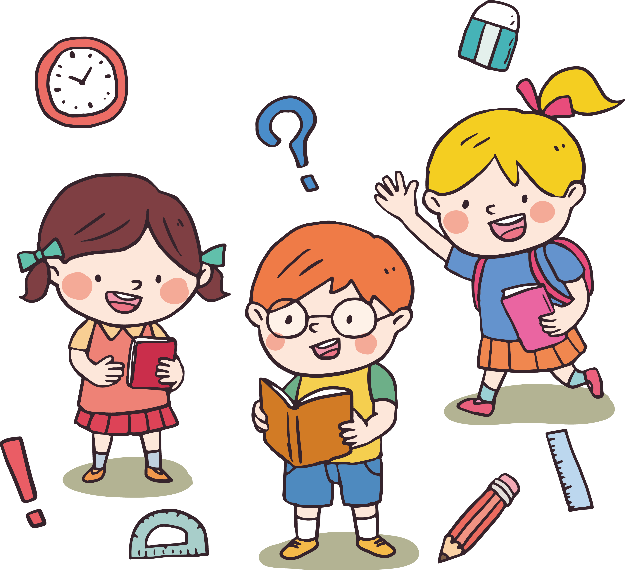 Viết một đoạn văn (khoảng 150 đến 200 chữ) trình bày cảm nghĩ về một truyện cổ tích mà em yêu thích, trong đó có sử dụng ba trạng ngữ.
Viết ngắn
Chắc hẳn ai trong chúng ta cũng đã đôi lần được nghe những câu chuyện “ngày xửa ngày xưa”, qua lời kể của ông bà, cha mẹ. Những câu chuyện đó đã dẫn ta bước vào một thế giới khác lạ, nhiệm màu. Và trong thế giới đó, câu chuyện mà em yêu thích nhất chính là truyện Sọ Dừa. Ở phần đầu câu chuyện, nhân vật Sọ Dừa xuất hiện với một dáng hình dị thường, xấu xí. Nhưng điều đó không làm lu mờ những phẩm chất tốt đẹp và tài năng thực sự của chàng. Để đỡ đần mẹ, chàng đã chủ động nhờ mẹ xin phú ông cho mình đi chăn bò. Chàng chăn bò rất giỏi. Mỗi chiều lùa đàn bò về, con nào con nấy bụng no căng. Sọ Dừa còn may mắn gặp được cô út, người có tấm lòng nhân hậu. Cô đã đối đãi với chàng rất tử tế và nhận ra vẻ đẹp, giá trị thực chất bên trong của chàng. Để đến cuối truyện, phép màu xuất hiện, cậu bé có vẻ bề ngoài dị dạng với thân phận thấp kém đã được trút lốt trở thành chàng trai tuấn tú, thông minh, đỗ đạt và sống hạnh phúc cùng cô út. Đây quả là phần thưởng xứng đáng cho những con người hiền lành, lương thiện. Câu chuyện đã thể hiện ước mơ, nguyện vọng của nhân dân về sự đổi đời cho những nhân vật bất hạnh. Bên cạnh đó, câu chuyện còn toát lên sức sống mãnh liệt và tinh thần lạc quan của người dân lao động. Còn sống là còn hi vọng, còn mơ ước, còn vững tin vào chiến thắng cuối cùng của sự công bằng, của lẽ phải đối với sự bất công, độc ác. Và chính vì những lẽ đó, em rất thích câu chuyện này.
Viết ngắn
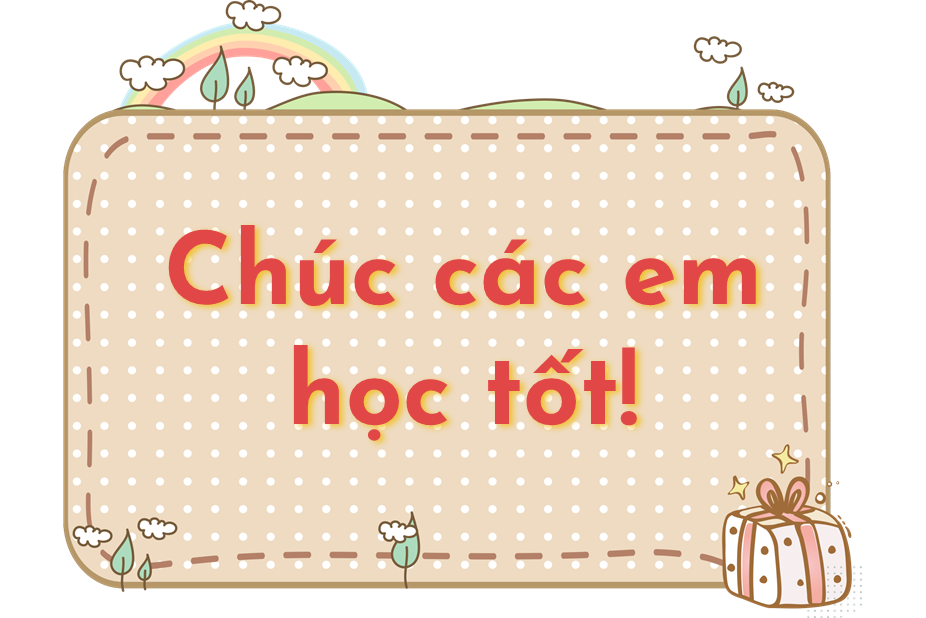